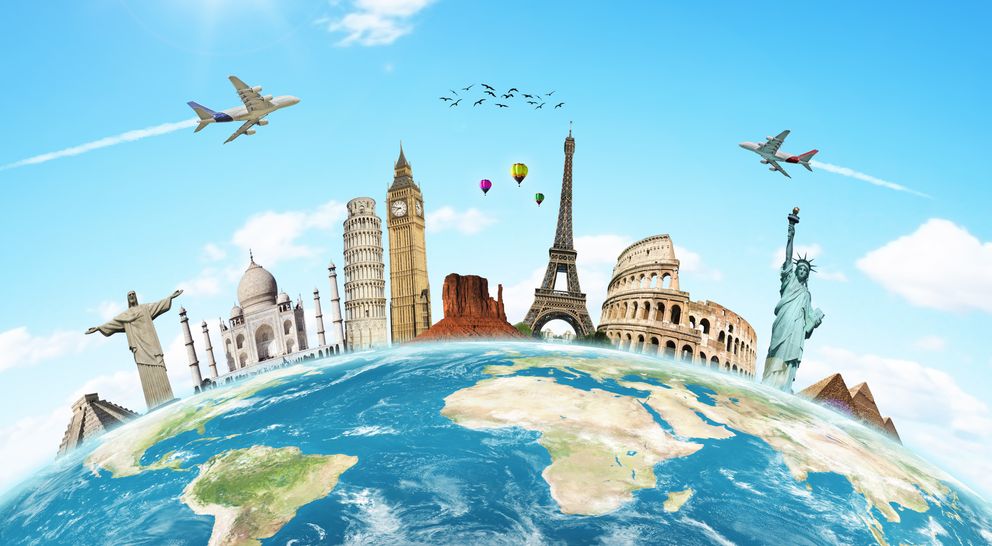 The World Around Us
Lesson 2: Reading
Notes for the Educator
This lesson is pegged directly to Learning Outcome R 5.5 I can use a range of strategies to aid comprehension and find the required information in the text and R 5.7 I can make informed assumptions about a text or long work from its title and introductory material
Teachers are to refer to the Scheme of Work where each lesson is explained in more detail.
Effects are included to make the presentation more interactive.  Please present the PowerPoint in Slideshow mode. 
Wherever possible we have included the use of online apps to enhance the teaching and learning experience.
The Notes section underneath the slides may contain some further points which can be developed during the lesson.
Teachers are encouraged to adapt this PowerPoint presentation to meet the learners’ language needs.
Audio files or links to websites may be included.
Tasks included in the PowerPoint presentation are also being shared as handouts.  
For any comments, feedback or suggestions please email us at: marie-claire.camilleri@ilearn.edu.mt; urieth.attard@ilearn.edu.mt; mary.jude.camilleri@ilearn.edu.mt.   You may also call the office on: 25983683.
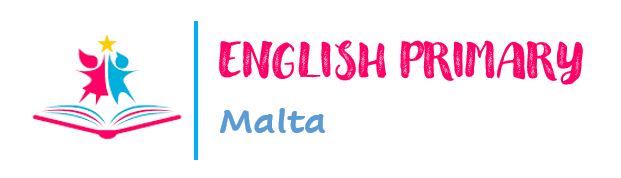 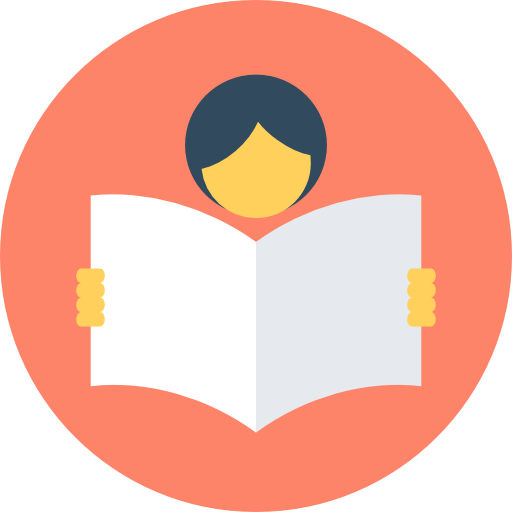 I am learning how to read and respond to a non-fiction text.
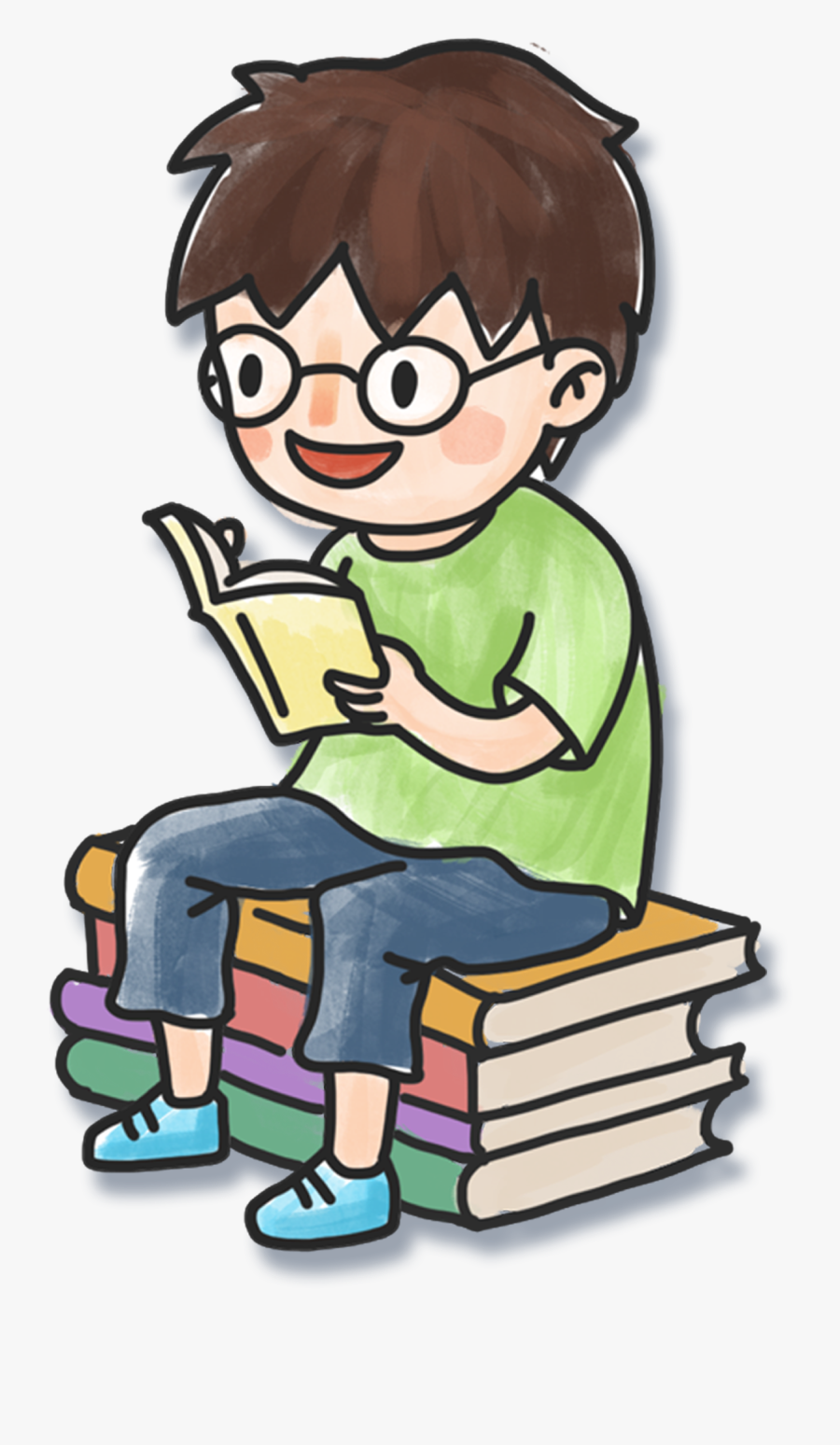 I can identify the purpose and who it is aimed for.
I can use different strategies to read and find information.
I can answer questions about the text.
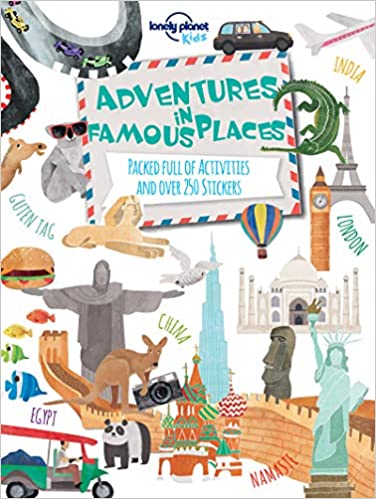 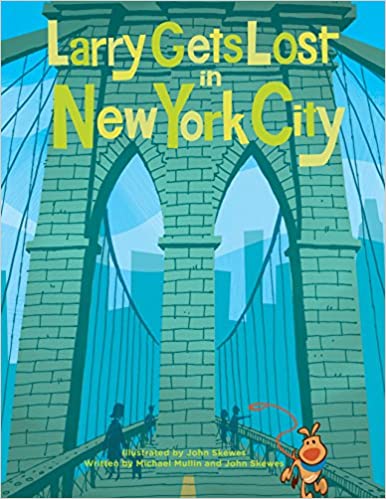 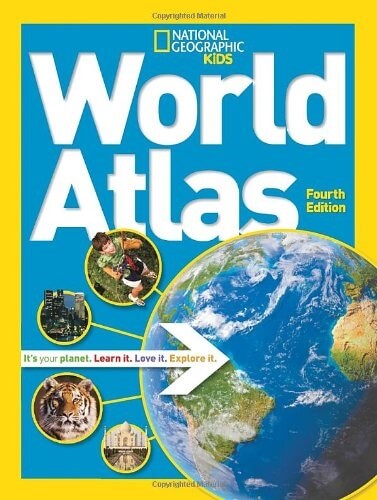 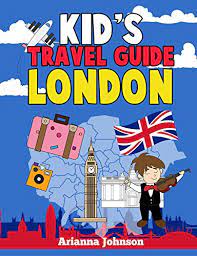 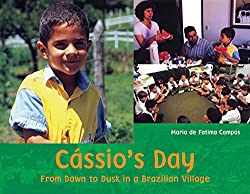 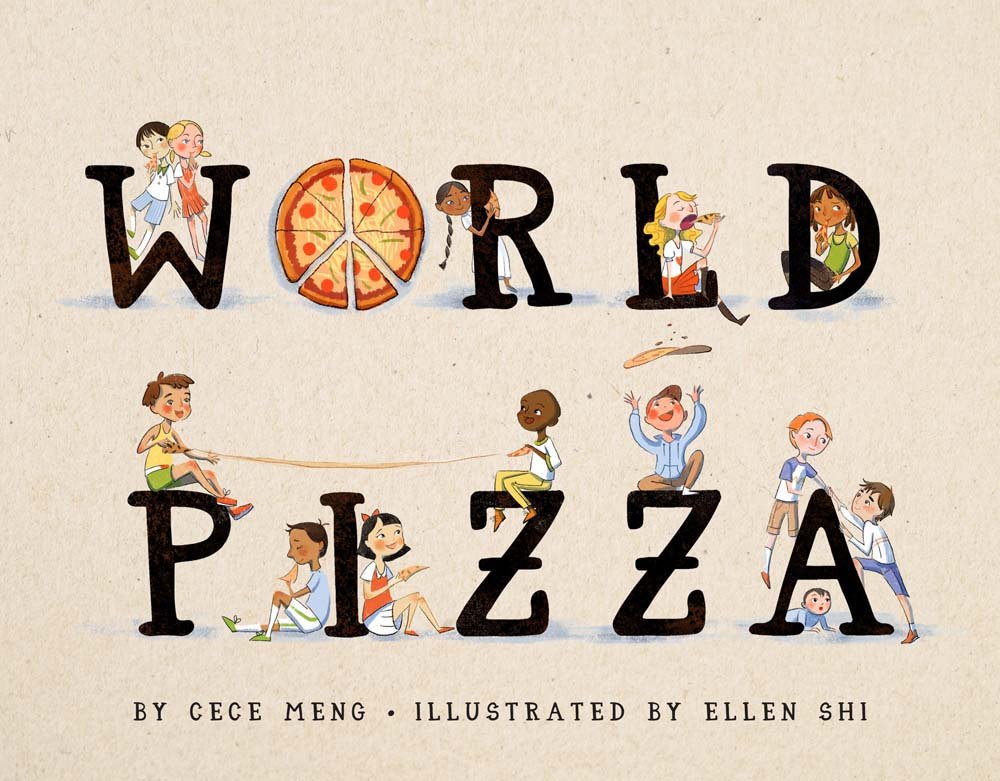 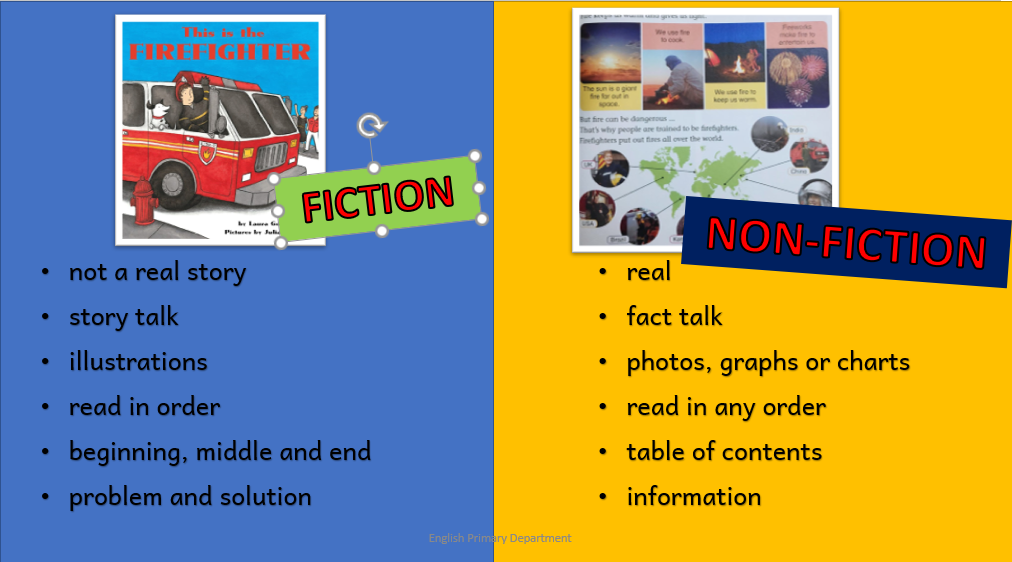 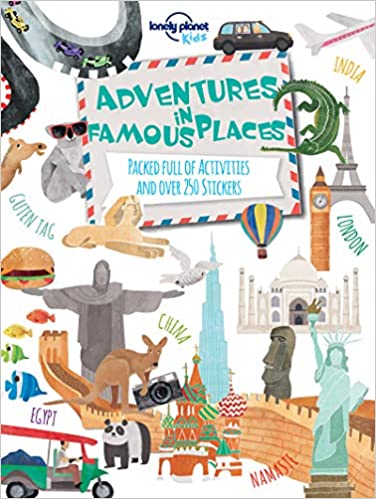 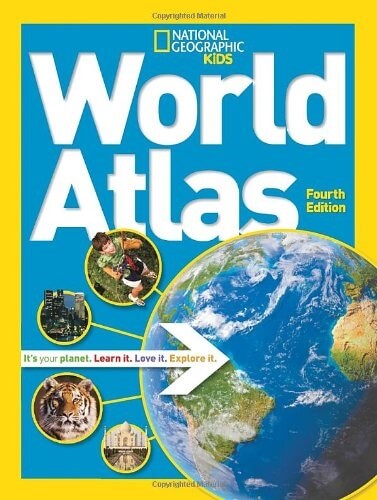 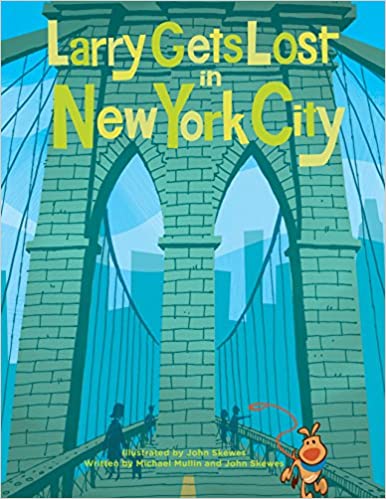 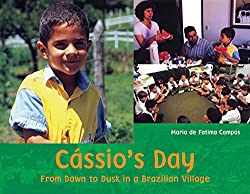 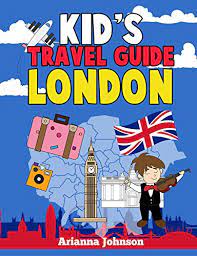 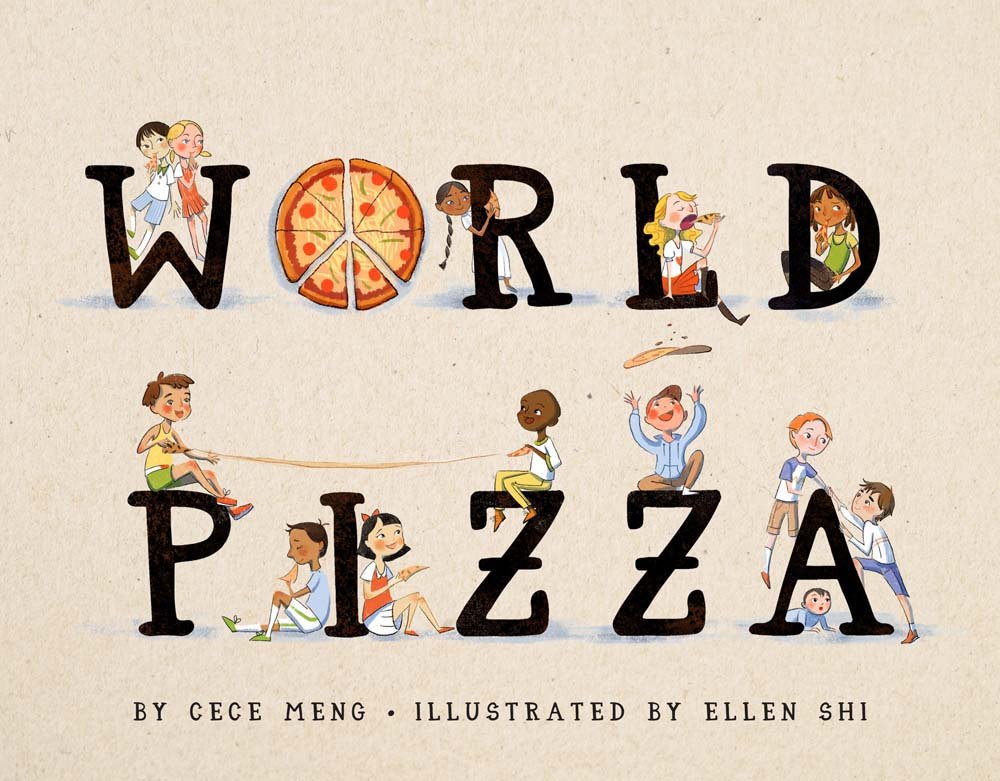 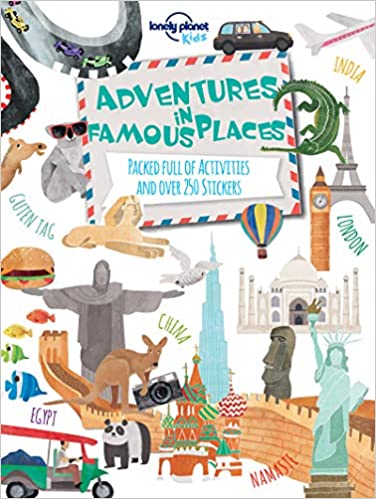 activities
stickers
NON-FICTION
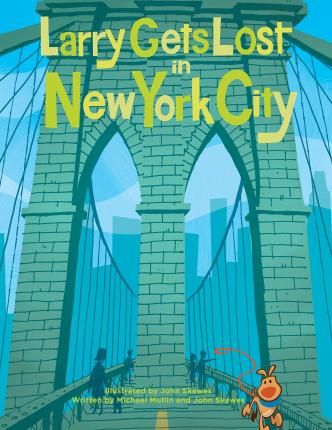 character - dog
Written by/ illustrated
FICTION
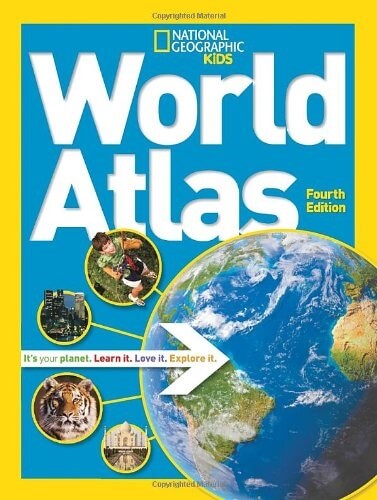 facts
real photos
NON-FICTION
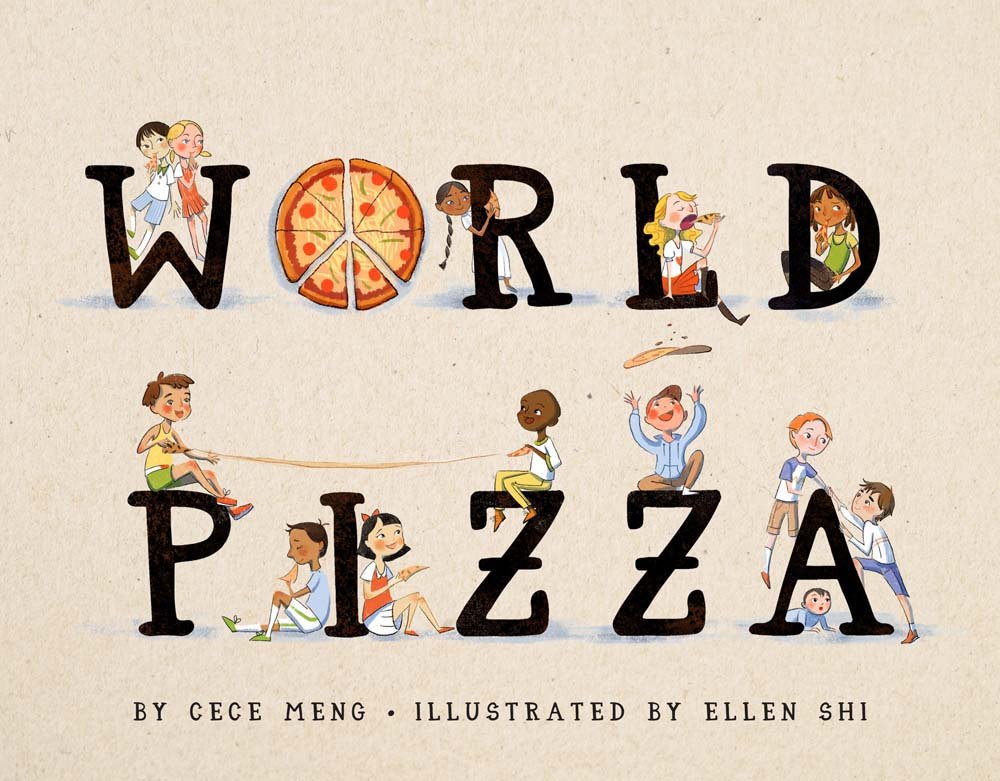 Author
Illustrator
FICTION
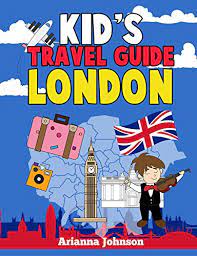 Not a story
Travel guide - tips
NON-FICTION
A real person
Photos from real life
Information about how Cassio spends his day
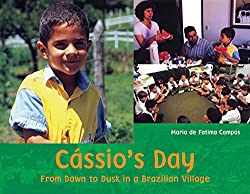 NON-FICTION
Inside a Non-Fiction Book
text
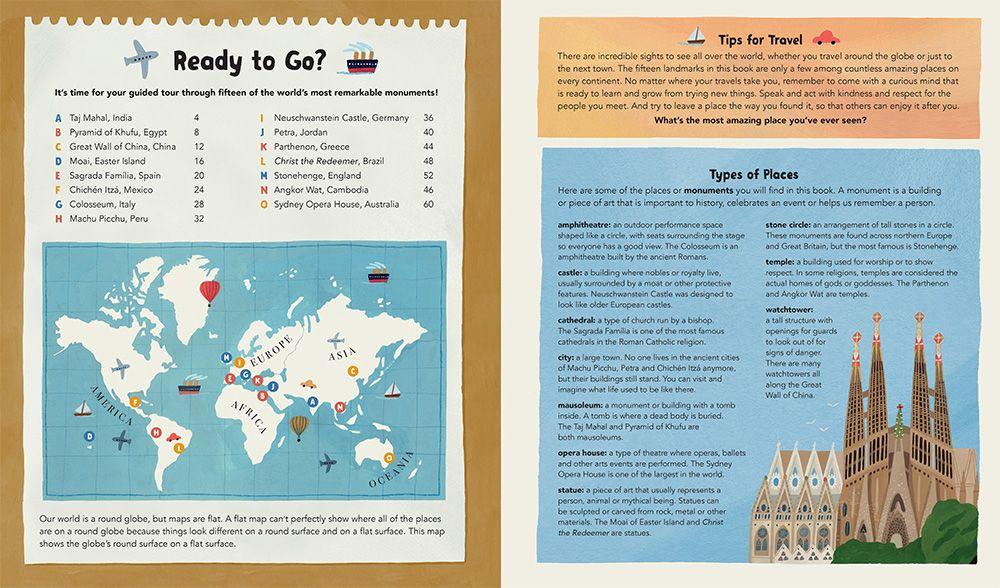 heading
glossary
contents
page numbers
illustration
caption
[Speaker Notes: Great, so now that we have identified the Fiction from the non-fiction, let’s have a look at how Non-Fiction books look from the inside.  These two pages are taken from a book called Amazing Places.  Let’s see what important information these two pages contain. 
The contents is a list of topics covered in the book.  It shows you the way the book is organised and gives you an indication of what you will be reading in the different chapters of the book.]
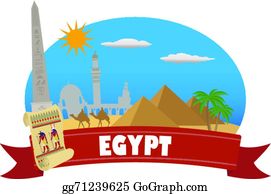 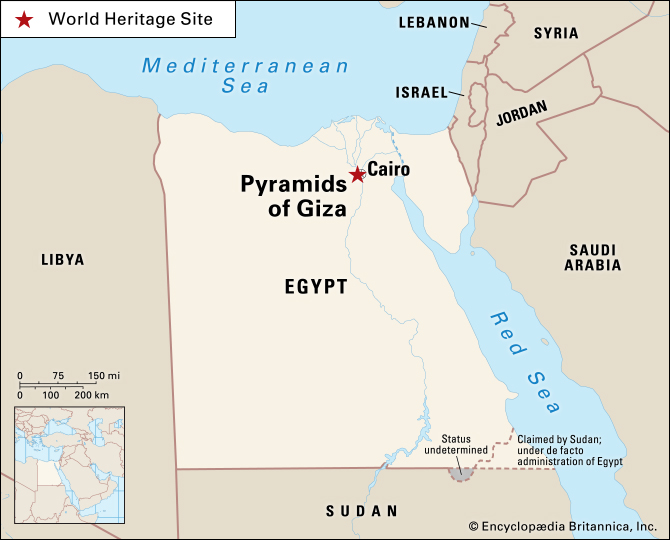 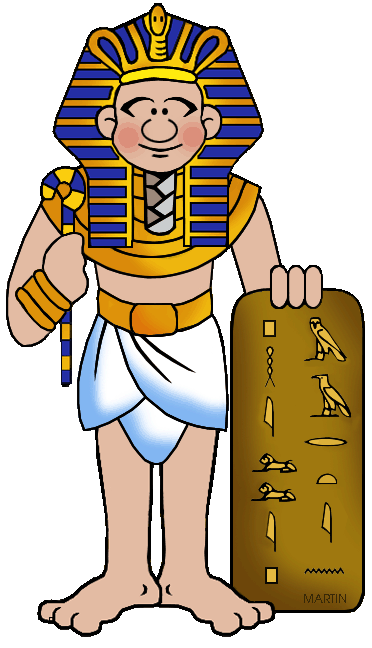 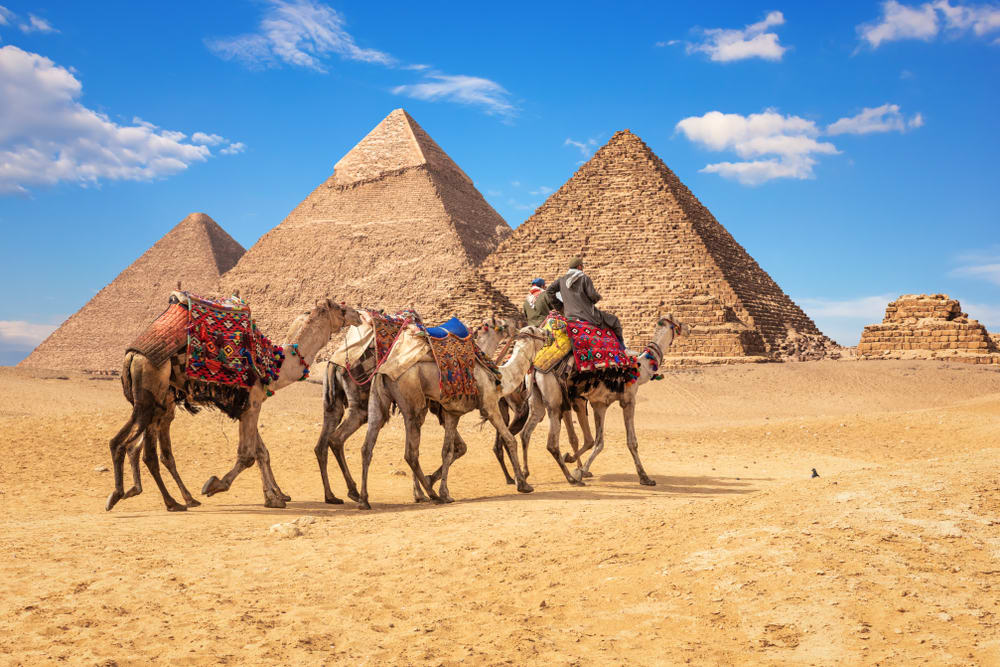 [Speaker Notes: Here you can see the pyramids of Giza.  The Egyptians were great engineers and skilled builders. They were also very religious so they build huge temples dedicated to their deities.   Do you know why pyramids were built? They used to build big pyramids because they believed that the Pharoah’s body needs to be safe and protected.  That is how the Ancient Egyptians started to make mummies – they wrapped the King’s body to keep it safe.  Then they buried in a tomb inside the pyramid along with precious things they thought he would need in the afterlife.  This included gold, food and other valuable things.]
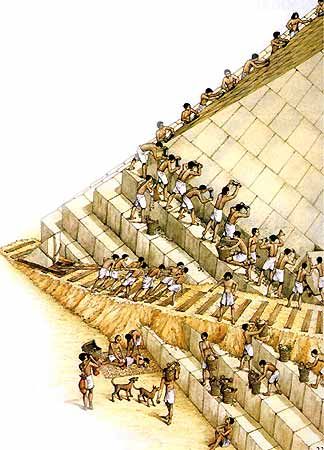 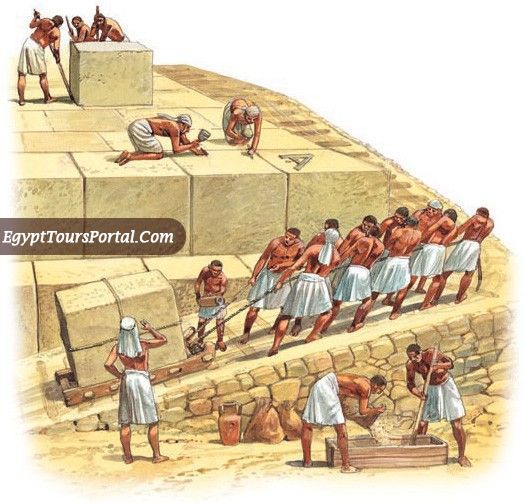 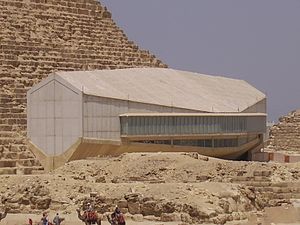 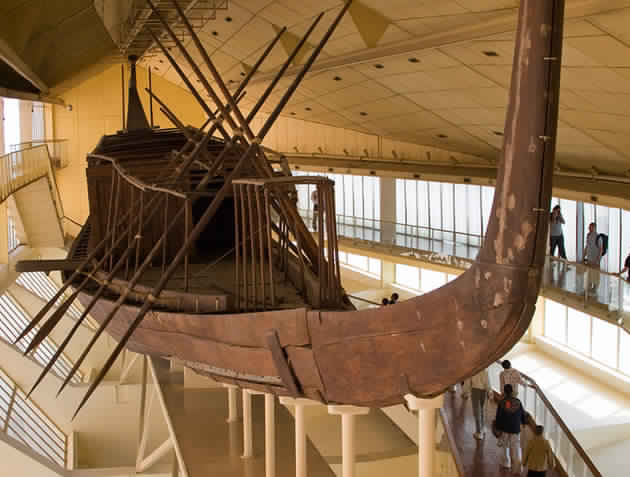 [Speaker Notes: This is the Giza Solar Boat Museum.  Inside it there is an old ship which was discovered at the foot of the pyramids. It was reassembled and it can now be enjoyed by tourists.  This also means that the ancient Egyptians used boats and ships to travel on water.]
pyramids
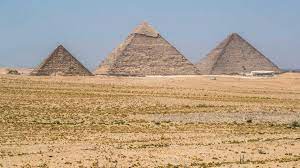 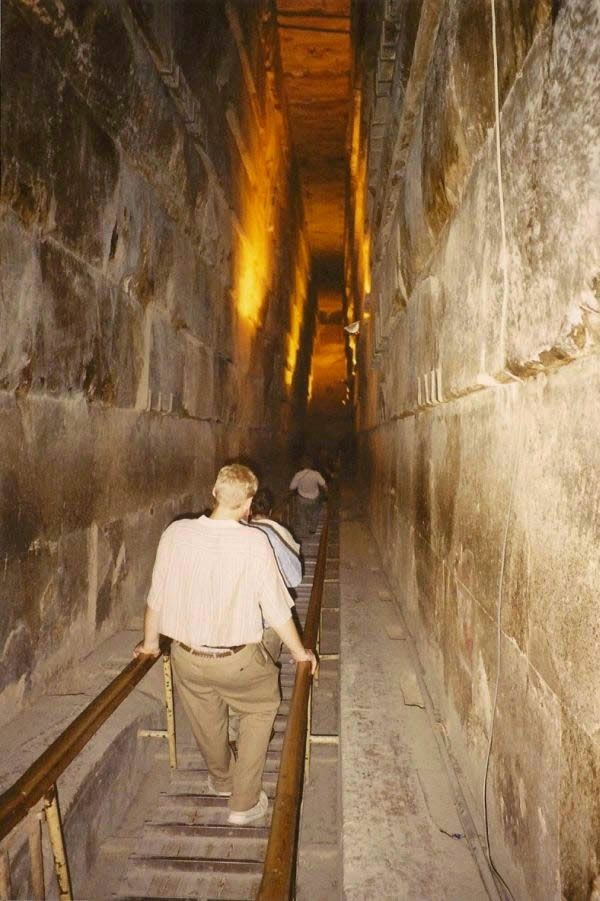 corridor
coffin
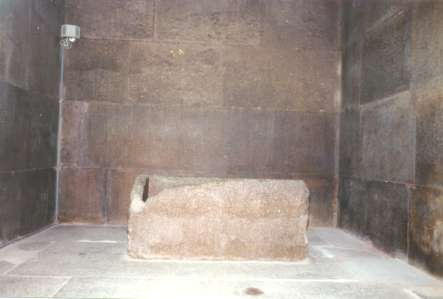 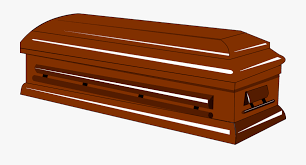 symbols
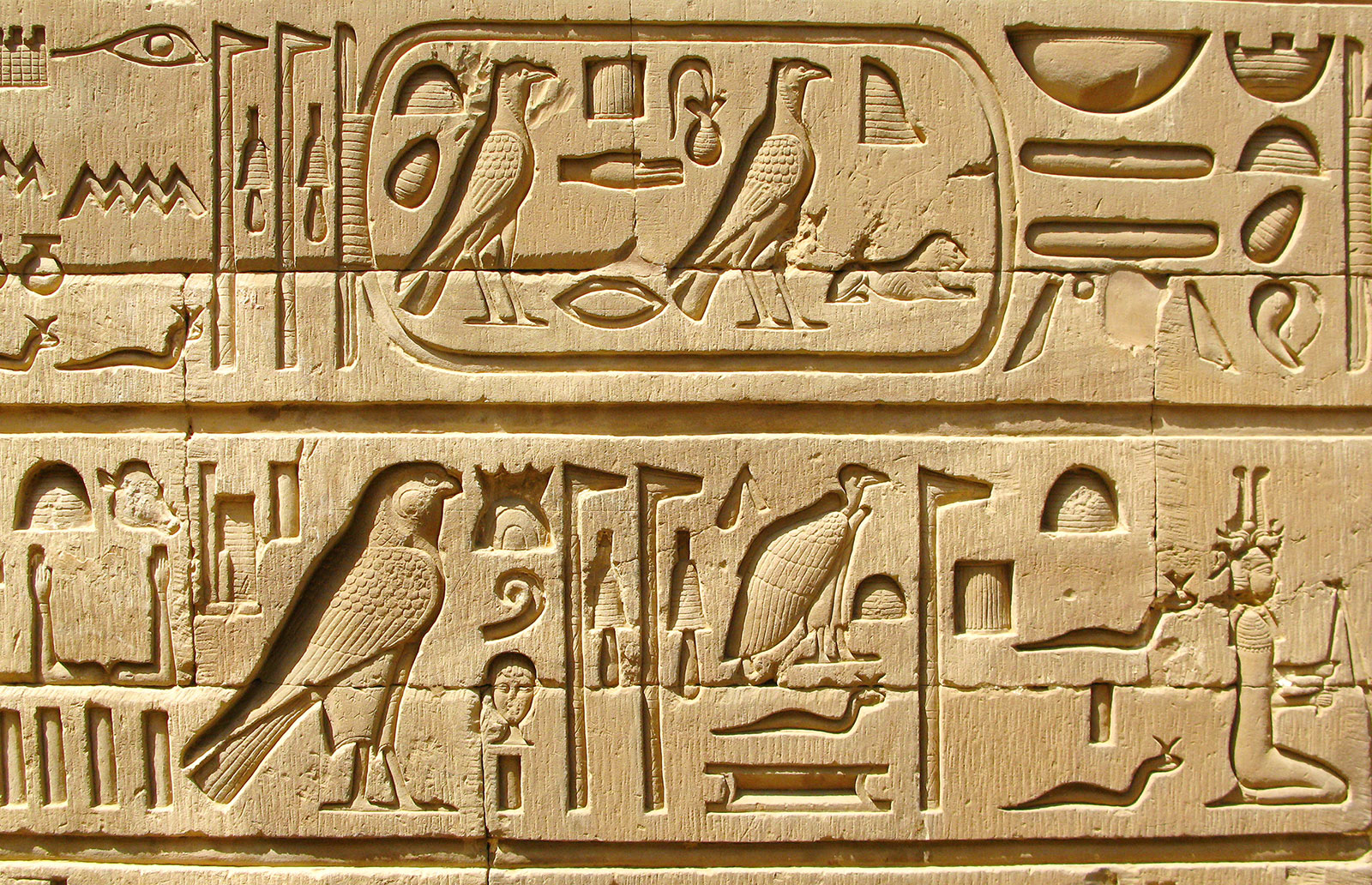 sunburn
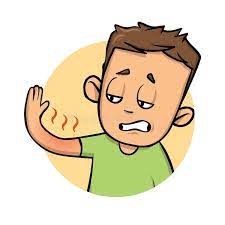 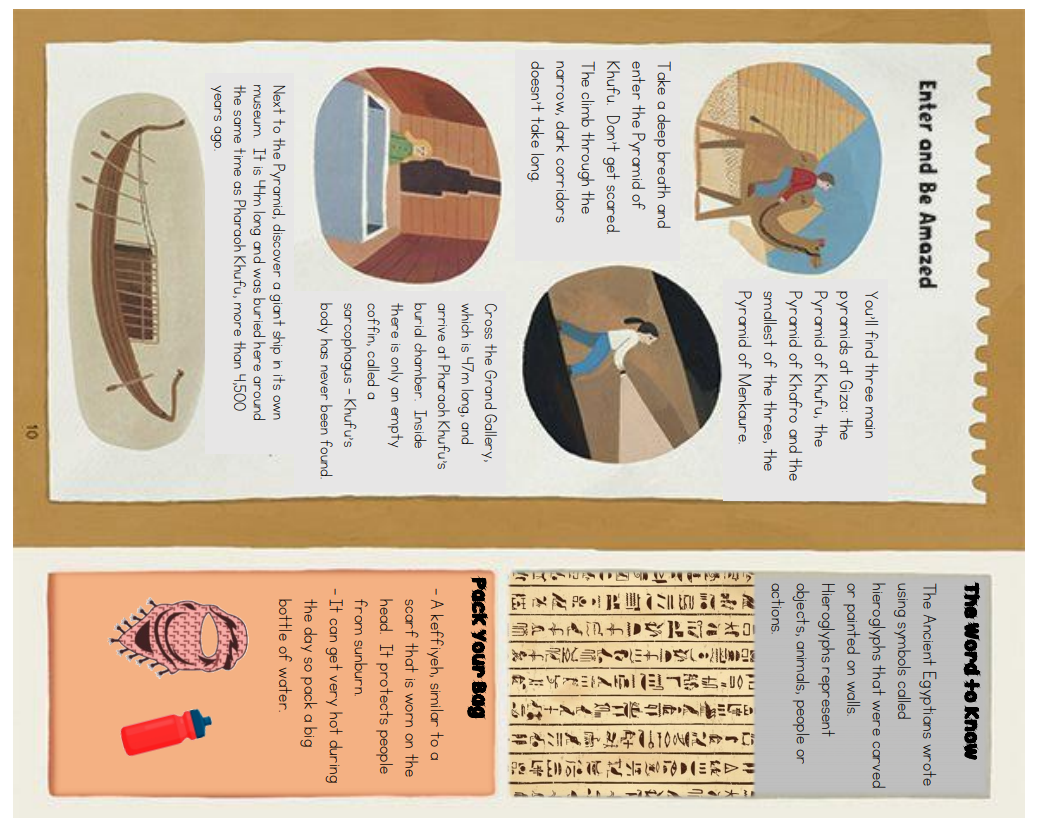 [Speaker Notes: Let’s look at the text which we are going to read.  This page is taken from the book which I showed you earlier.  Just by looking at the pictures, you can immediately tell which country we are going to talk about.]
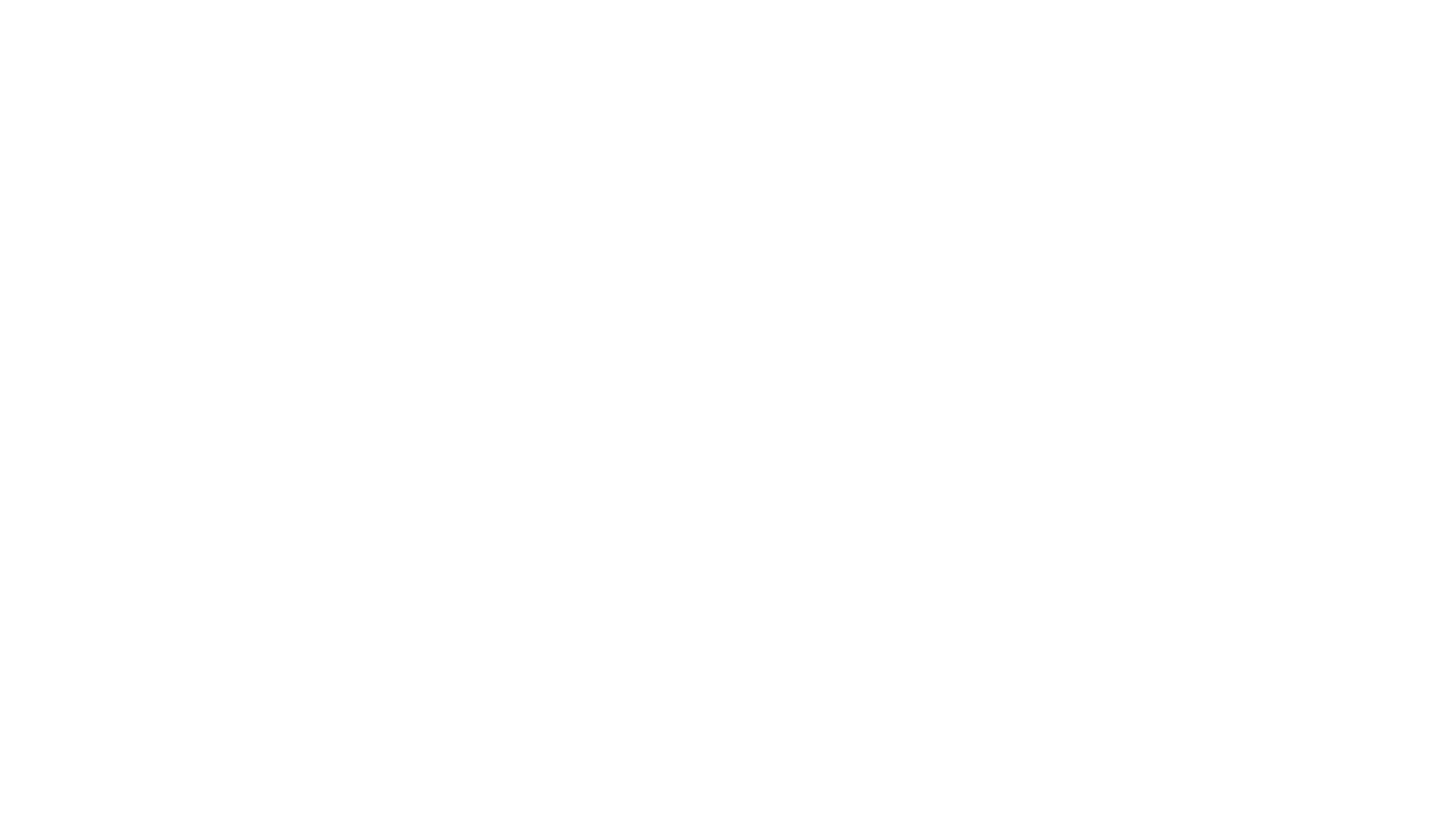 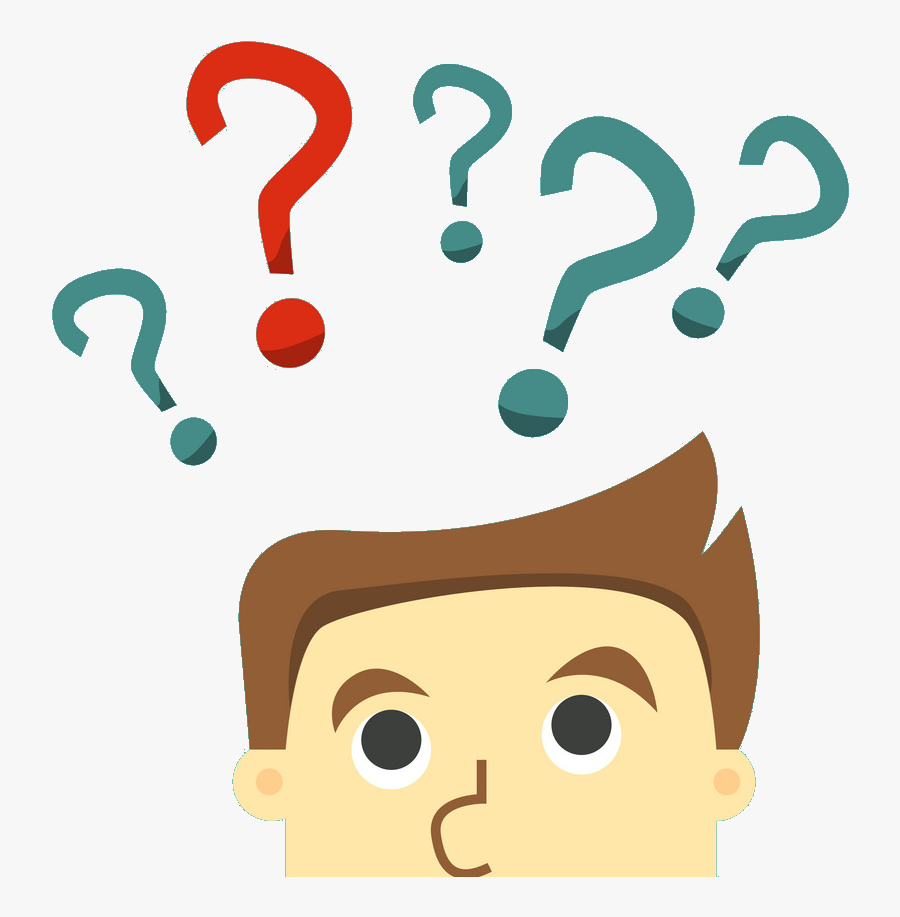 Is this a fiction or a non-fiction text?
Why has the author written this text?
Who is most likely to read this text?
[Speaker Notes: As I read please think carefully about the following questions.]
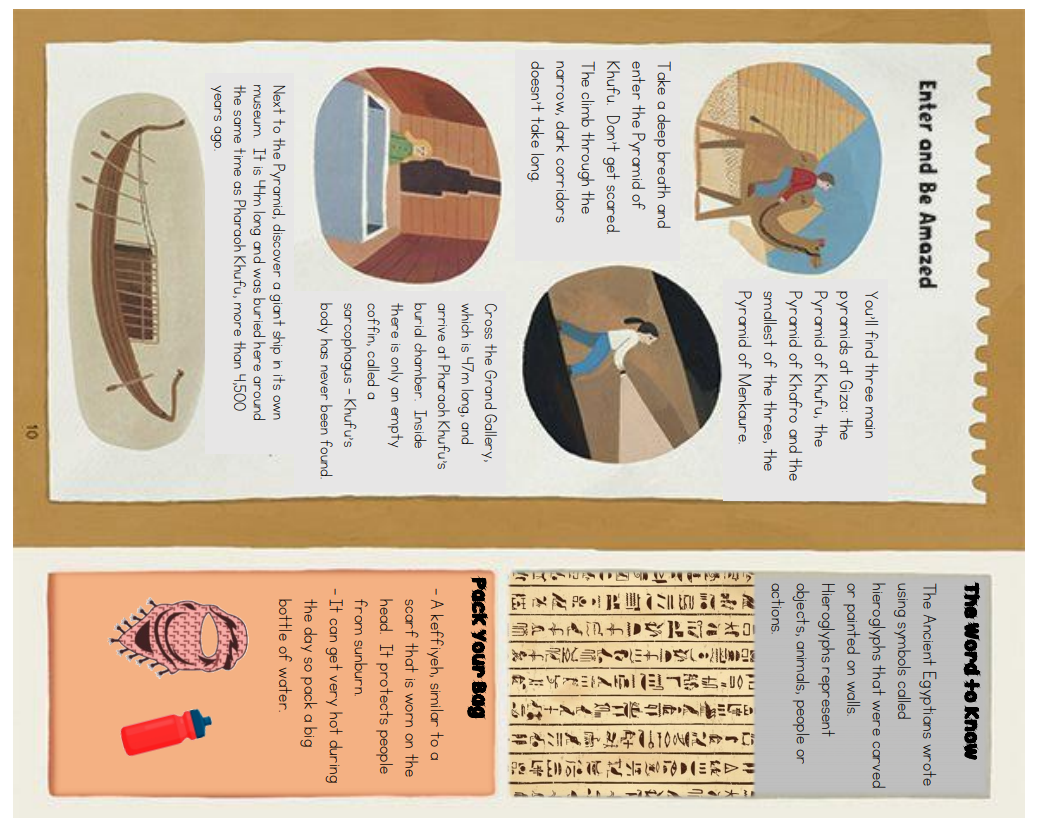 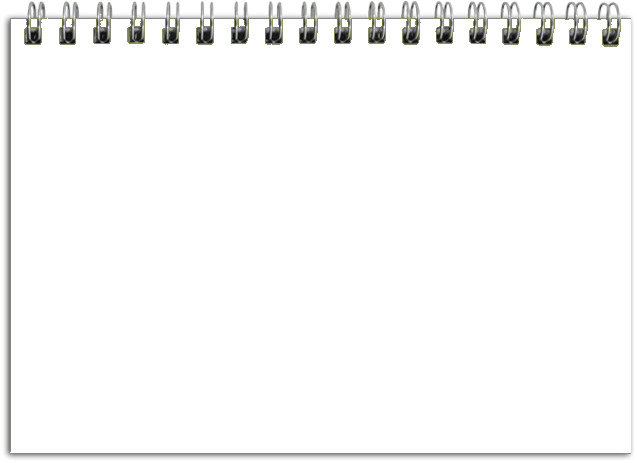 1. Is this a fiction or a non-fiction text?
Non-fiction
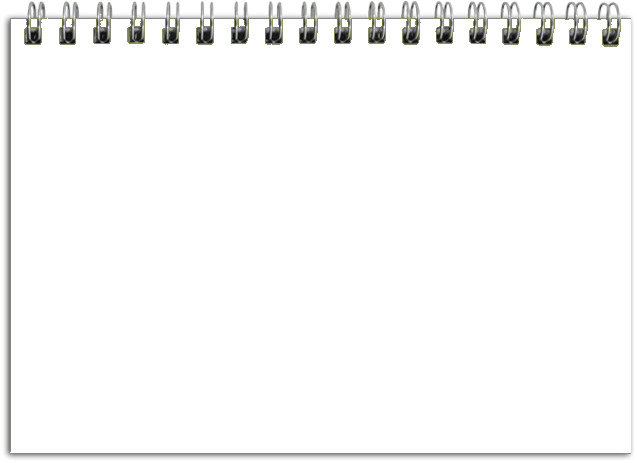 2. Why did the author write this text?
To inform the reader about the pyramids of Giza.
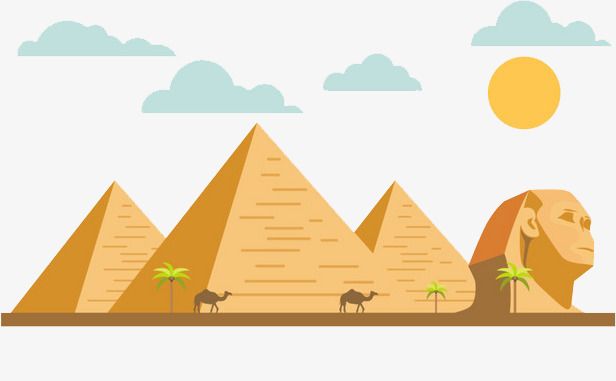 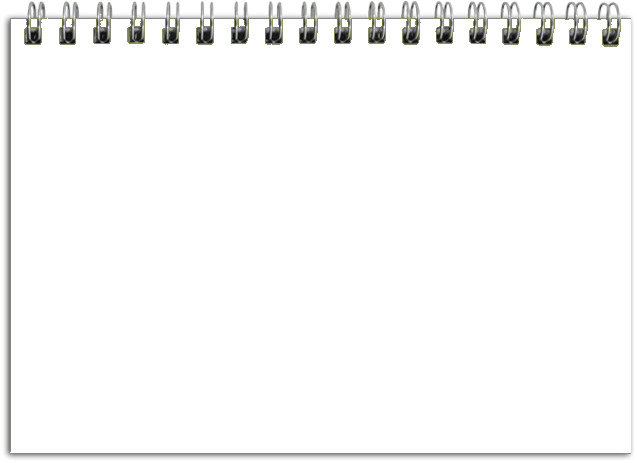 3. Who is most likely to read this text?
Young children who want to learn about the pyramids or the Egyptians.
Pyramid of Khufu
Pyramid of Khafro
Pyramid of Menkaure
narrow
dark
47 m
The body has never been found.
Next to the pyramid of Khufu.
objects, animals, people or actions.
[Speaker Notes: In the next task, I would like you to quickly scan the text looking for answers to these questions.  They key here is to listen to the key words and look in the text for that word or group of words.]
Task 3.  Match the words that have the same meaning.
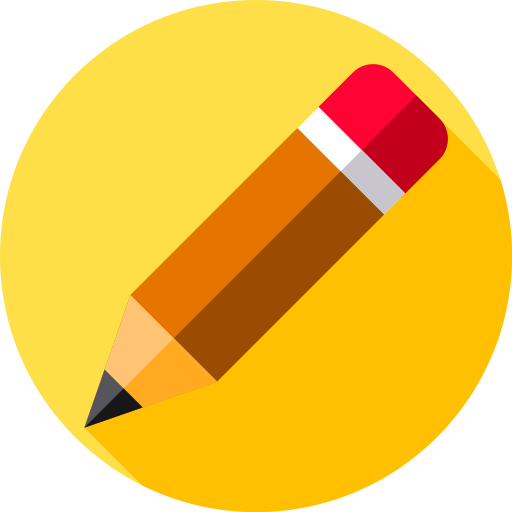 tight
small
narrow
void
dark
massive
old
empty
giant
shadowy
tiny
ancient
Thank you for using this resource.Check out our latest resources below.
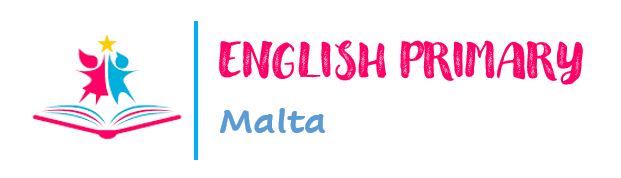